Developing Renewable Technologies
Proposed Wind and Solar Project




Done By: Anelda Maynard-Date
Types of Renewable Energy available to      St. Kitts and Nevis

History of Renewable Technologies in St. Kitts and Nevis

Solar Energy

Wind Energy

Energy Efficiency and Sustainability
OBJECTIVES
Geothermal

Waste to Energy

Solar Energy

Wind Energy
TYPES OF RENEWABLE TECHNOLOGIES EXPLORED IN ST.KITTS AND NEVIS
Geothermal 
2007 – Serious discussion started with WIP 
2008 – 3 slim hole wells were produced

Waste to Energy
2014-NIA went into  an agreement with Omni Alpha base in Maryland
BRIEF HISTORY OF RENEWABLE TECHNOLOGIES IN ST.KITTS AND NEVIS
Solar Energy
2013 – 0.75MW farm Robert L. Bradshaw International Airport
2016 – 500kW farm at Frigate Bay Road

Wind Energy
2010 – The first Wind Farm in the OECS was commission in Nevis
Future- 5.4MW to be added at Belle View by Northstar
BRIEF HISTORY OF THE RENEWABLE TECHNOLOGIES IN ST.KITTS AND NEVIS
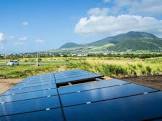 SOLAR ENERGY
May 01 2016 to May 01 2017
May 03 to June 01 2017
June 01 2017
Intermittent

Takes up a lot of space when land is limited

Costly venture 

Output is small in the scheme of things – the 500kW farm at Frigate bay produce only 1/10 of 1% of the energy generated according to a SKELEC report
DIFFICULTIES OF SOLAR ENERGY
WIND ENERGY
Customer: WINDWATT
Wind Turbine: 8 Vergnet GEV MP-C, 230 kW, 32m rotor diameter, 55m hub height
Total power: 2.2 MW
Commissioned: 2010
Operations and Maintenance: Vergnet S.A.
MADDENS WIND FARM, NEVIS
ANNUAL ENERGY PRODUCTION
Intermittent

Takes up a lot of space when land is limited

Costly venture 

Output is small in the scheme of things – the 2.2MW farm at Madderns produce less than 1% of the energy generated.
DIFFICULTIES OF WIND ENERGY
Both form of energy are sustainable
SUSTAINABILITY OF SOLAR & WIND ENERGY
Education

Increase roof-top applications

After implementing energy efficiency

Localized and remote location application

Partnering with other technologies to increase grid integration such as smart grid technology

Introduction of Net-metering by utilities
HOW CAN DEVELOPING RENEWABLE TECHNOLOGIES BE INTEGRATED EFFECTIVELY?
QUESTIONS?
THANK YOU!!